Anthony James Clifford
The man you need to know!
[Speaker Notes: Muziek:
http://www.youtube.com/watch?v=K3PHSaIP830&feature=related]
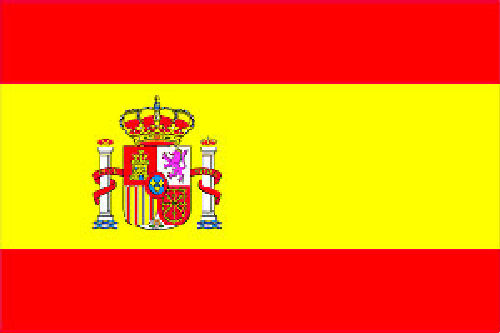 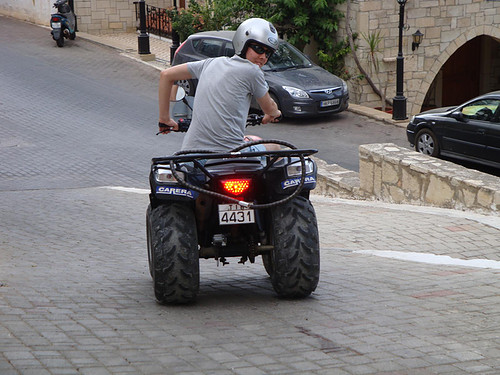 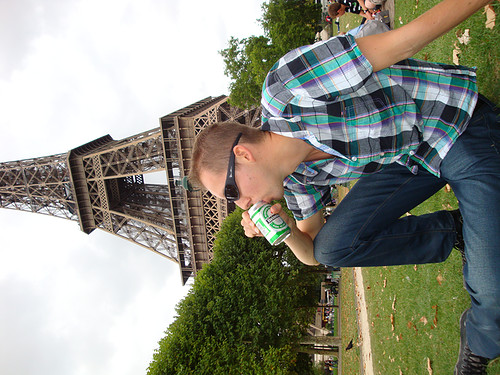 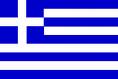 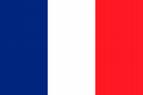 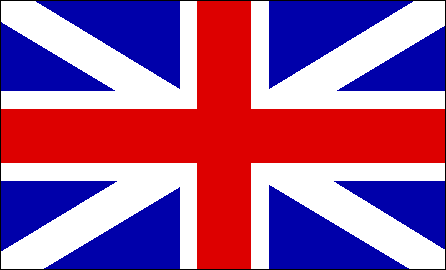 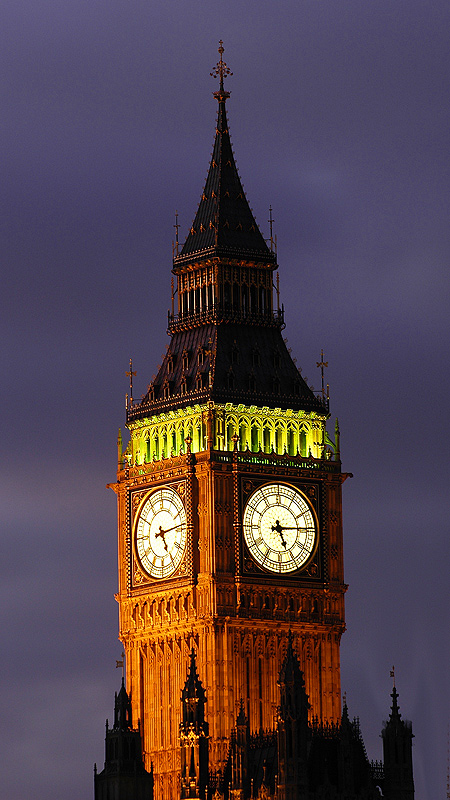 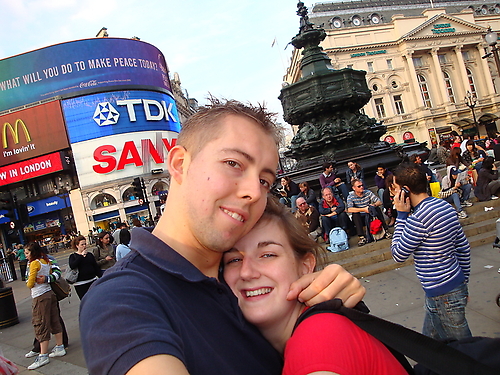 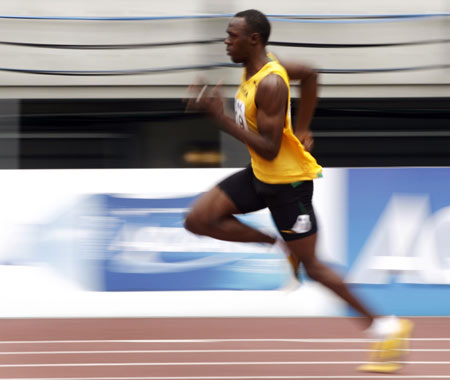 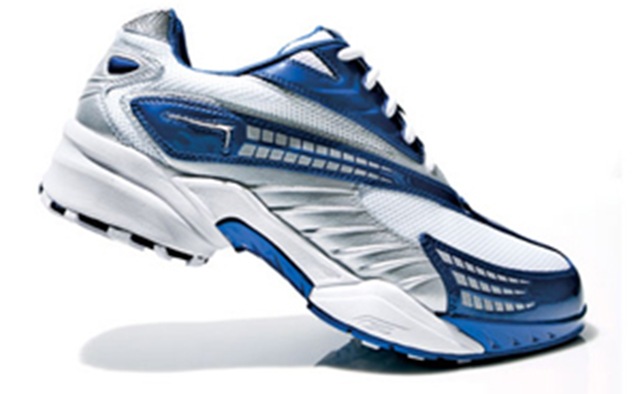 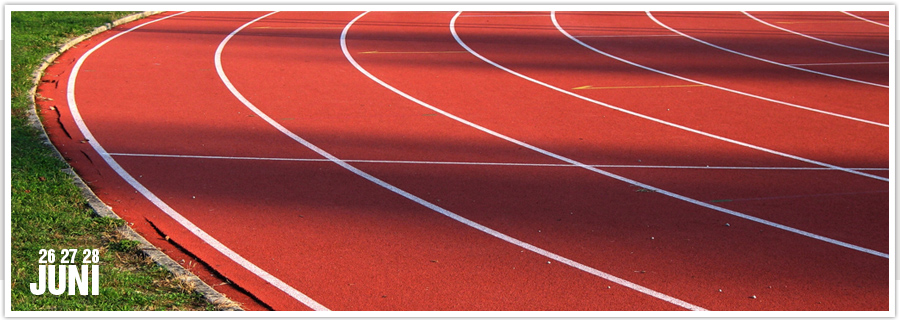 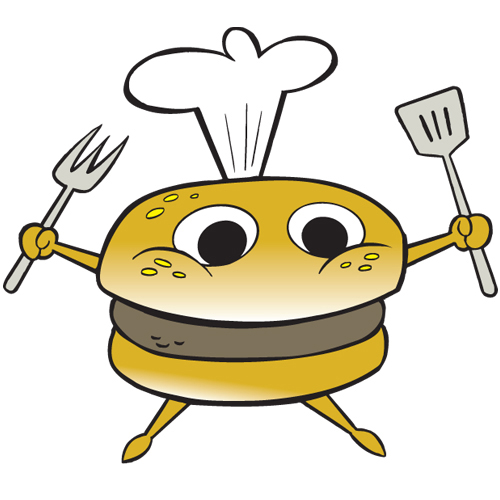 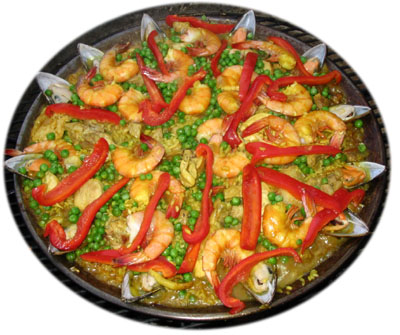 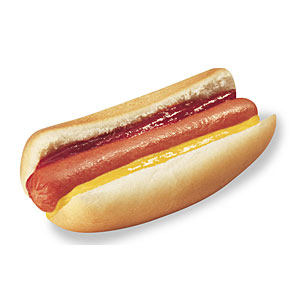 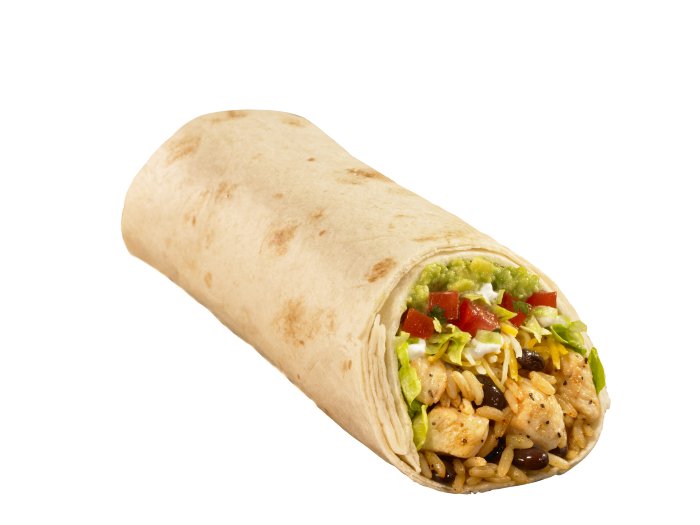 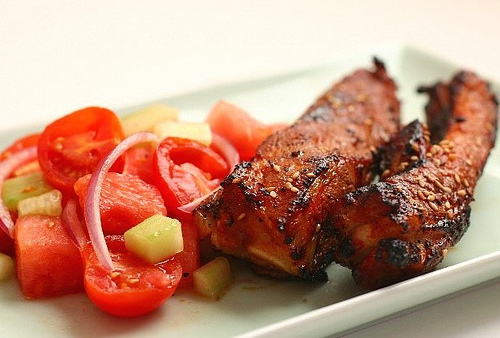 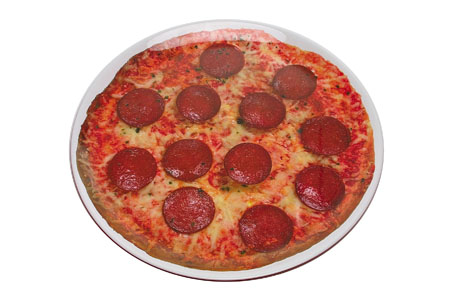 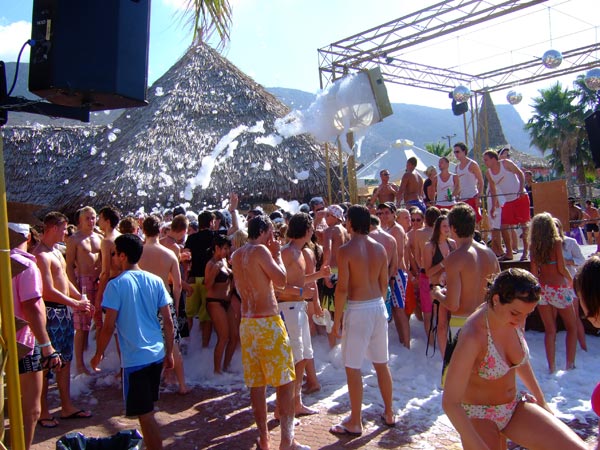 HOUSE
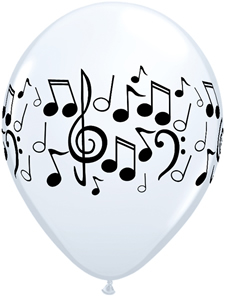 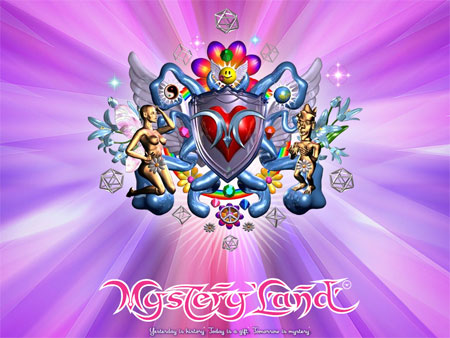 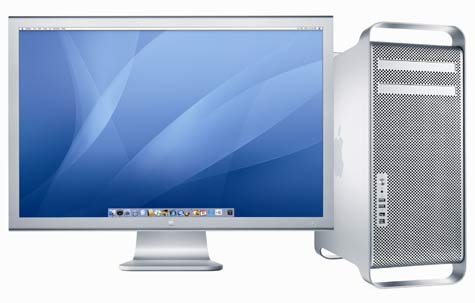 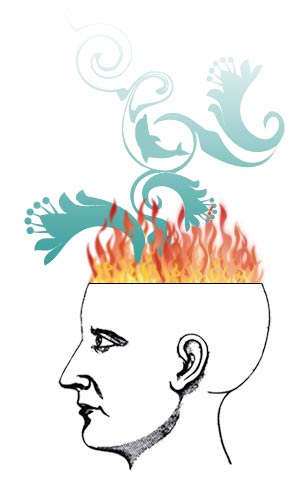 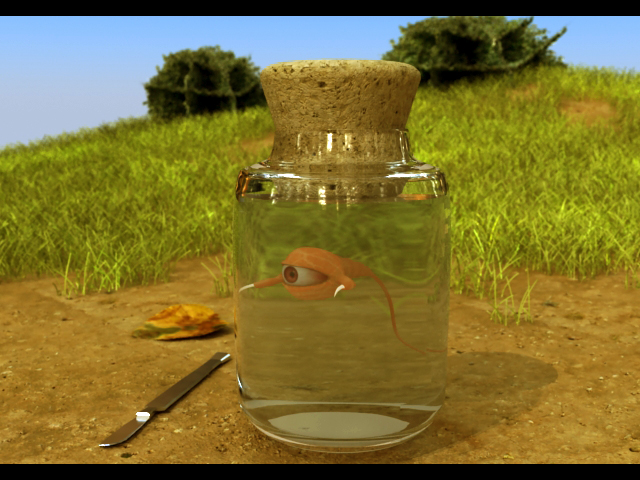 Altijd resultaat
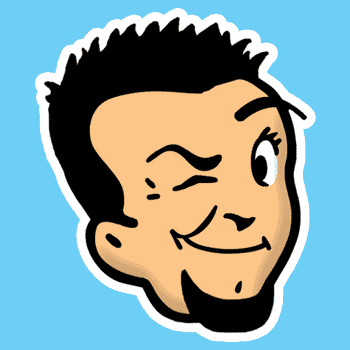